Gdzie odległość mierzy się zerami   Tomasz MrozekInstytut Astronomiczny, UWrZakład Fizyki Słońca, CBK PAN
Jednostki odległości w astronomii
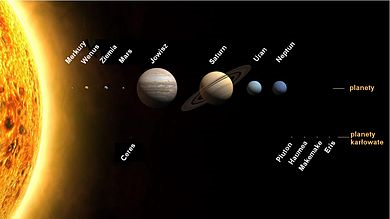 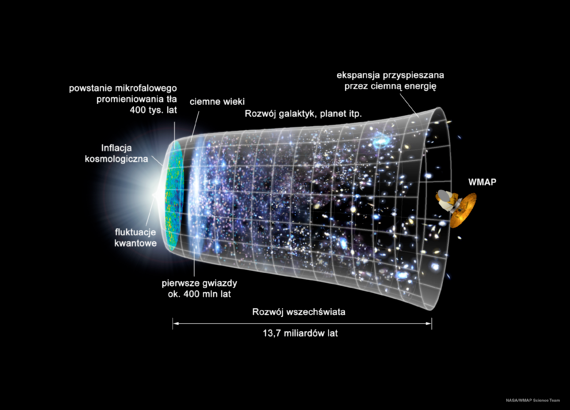 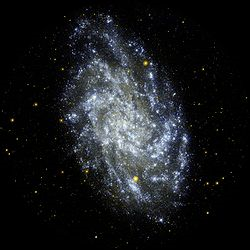 Skala odległości we Wszechświecie
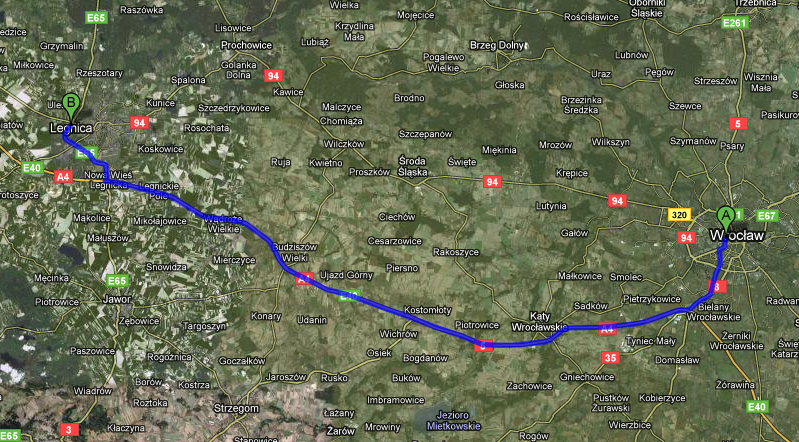 prędkość światła: 299 792 458 m/s ≈ 300 000 km/s

Wrocław – Legnica: 77 km ≈ 0.00025667 s św.
Skala odległości we Wszechświecie
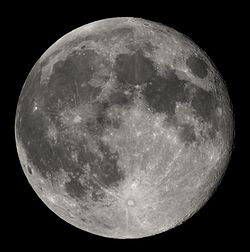 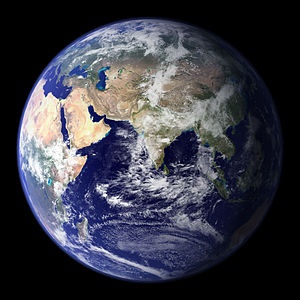 Ziemia
Księżyc
384 400 km
1.28 s św.
Skala odległości we Wszechświecie
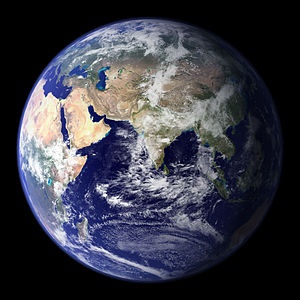 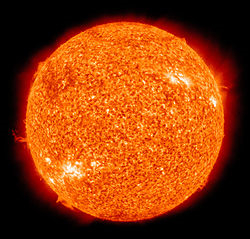 Ziemia
Słońce
149 600 000 km
498.7 s św. = 8.3 min. św.
Skala odległości we Wszechświecie
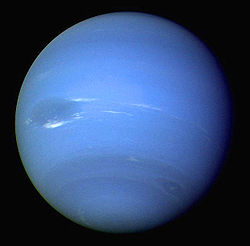 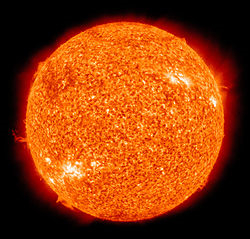 Słońce
Neptun
4 459 630 000 km
14865.4 s św. = 247.8 min. św. = 4.1 godz. św.
Skala odległości we Wszechświecie
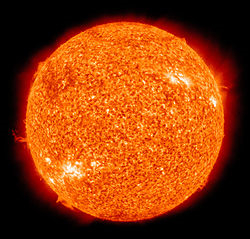 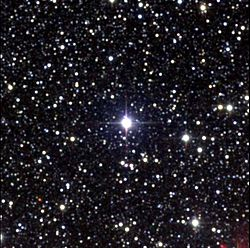 Słońce
Proxima Centauri
1 664 000 000 000 km
4.22 lat św.
Skala odległości we Wszechświecie
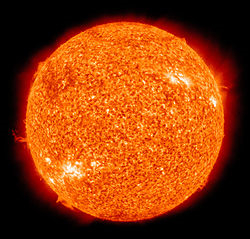 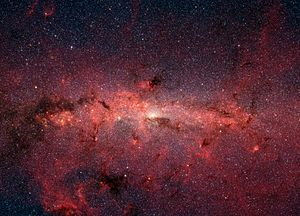 Słońce
Centrum Drogi Mlecznej
10 650 000 000 000 000 km
27 000 lat św.
Skala odległości we Wszechświecie
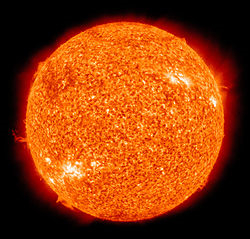 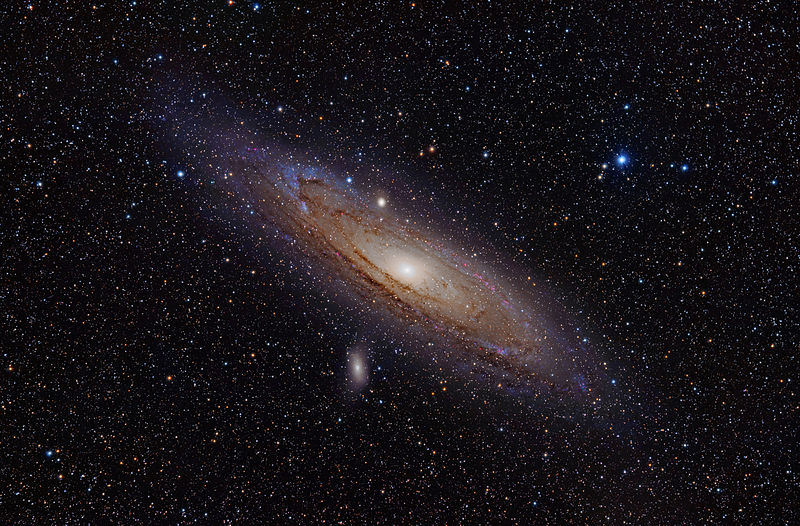 Słońce
Galaktyka Andromedy
1 000 000 000 000 000 000 km
2 540 000 lat św.
Skala odległości we Wszechświecie
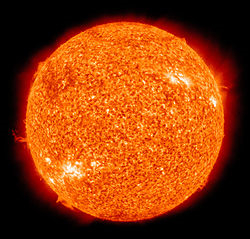 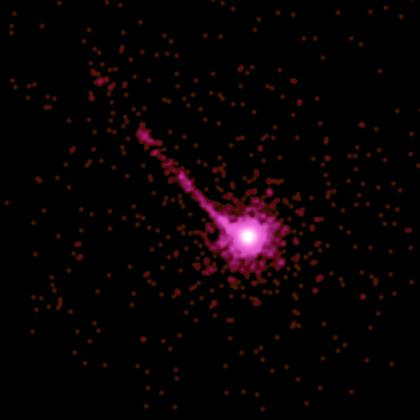 Słońce
Kwazar PKS 1127-145
4 000 000 000 000 000 000 000 km
10 000 000 000 lat św.
Skala odległości we Wszechświecie
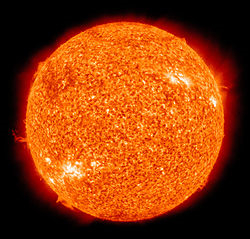 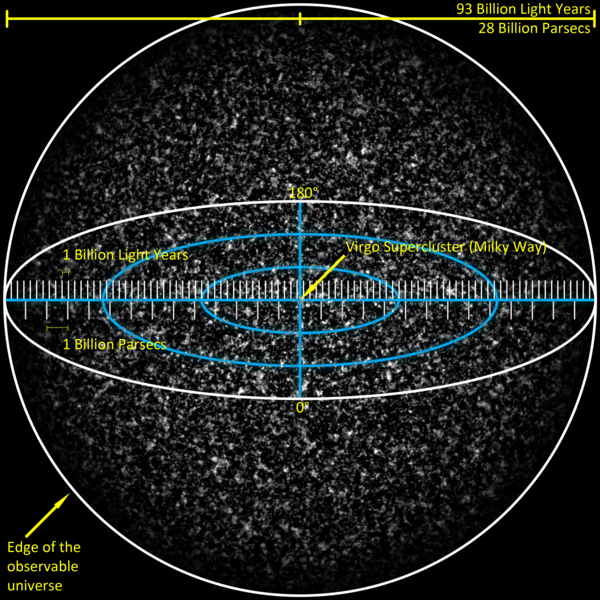 Słońce
Granica Wszechświata
20 000 000 000 000 000 000 000 km
46 000 000 000 lat św.
Metody wyznaczania odległości we Wszechświecie
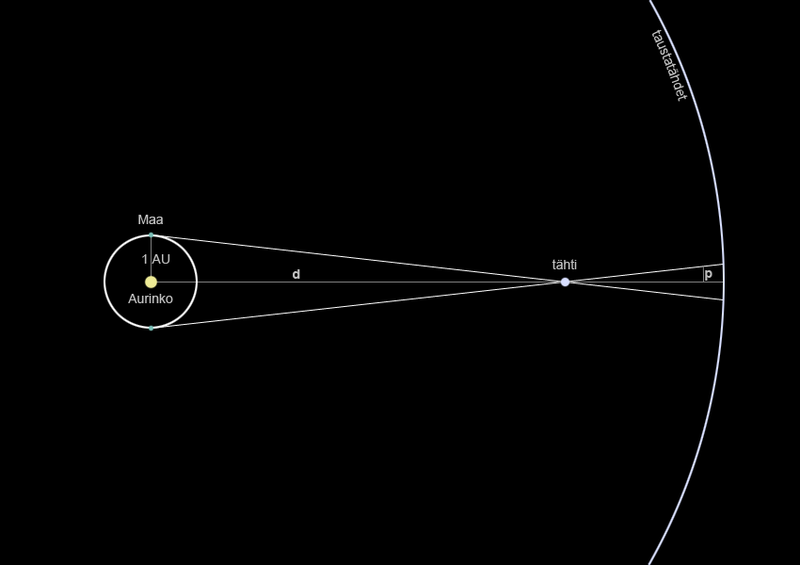 Bezpośrednie:
 metoda paralaksy,
 pomiary laserowe
 pomiary radarowe
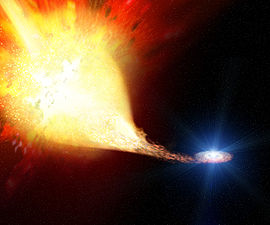 Pośrednie:
 świece standardowe,
 pręty miernicze,
 prawo Hubble’a
 i 30 innych…
Pomiary laserowe
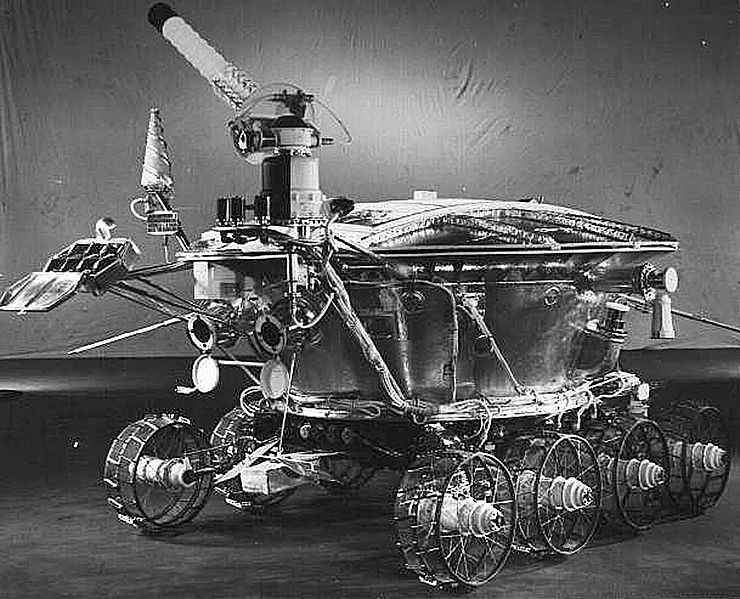 Szereg luster zostawionych na powierzchni 
Księżyca (Apollo 11, 14 i 15, Łunochod 1 i 2)

Średnica wiązki na Księżycu: 6.5 km

Na każde 1017 fotonów w kierunku Ziemi
zostaje odbity tylko jeden

Ogromna dokładność. Stwierdzono np. 
oddalanie się Księżyca od Ziemi w tempie
38 mm/rok
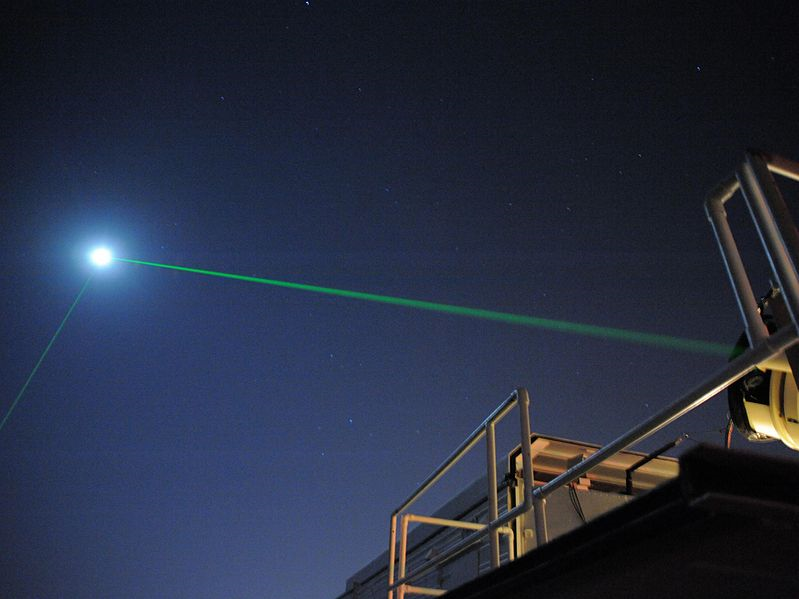 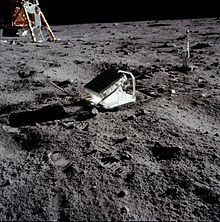 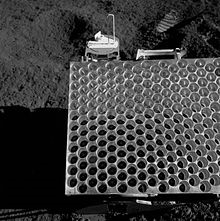 Pomiary radarowe
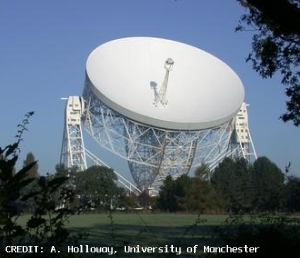 Prawa Keplera pozwalają nam zmierzyć 
odległości w układzie słonecznym. Są to 
jednak odległości względne. Potrzeba 
wyznaczyć jakąś jednostkę odległości.
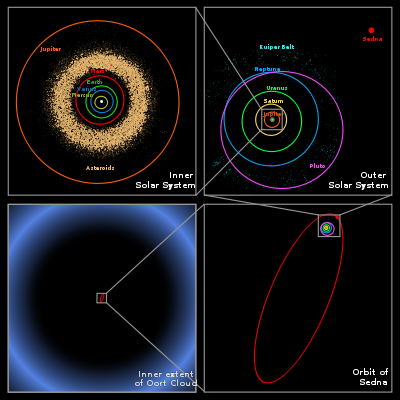 1961 r. – pierwsze pomiary (podczas 
zbliżenia Wenus i  Ziemi)

Sygnał pokonał ponad 40 mln km

Znając położenie planet w US wiedzieliśmy,
że Słońce znajdowało się 3.6 razy dalej

Wyznaczona wtedy wartość:
		 1 AU= 149 600 000 km
Paralaksa
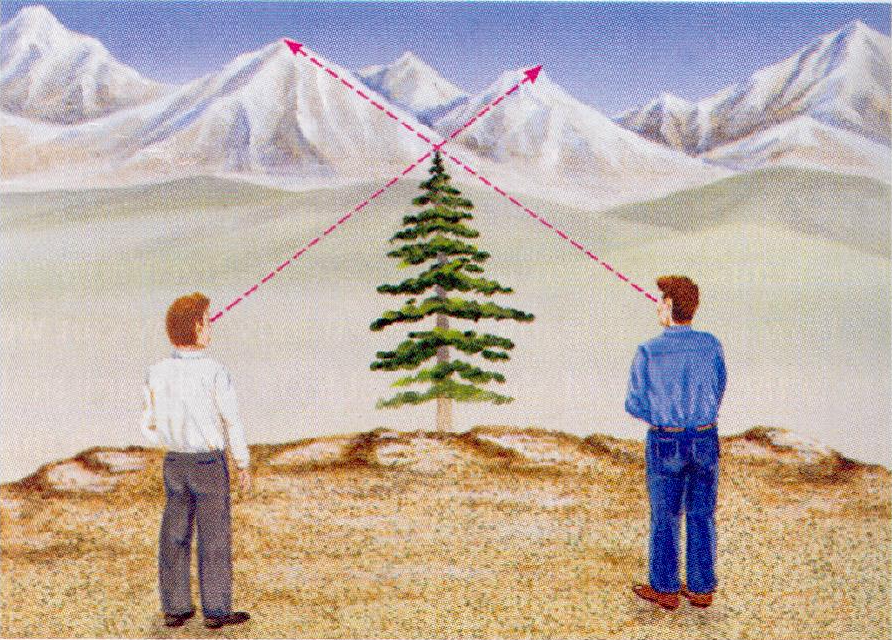 Znając długość bazy i kąt o jaki 
przesunął się obiekt na dalekim
tle można wyznaczyć odległość
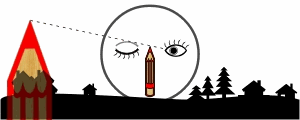 Paralaksa heliocentryczna
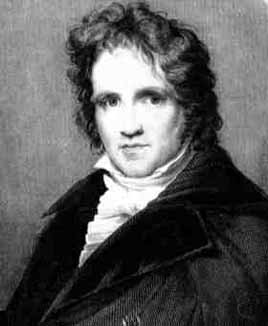 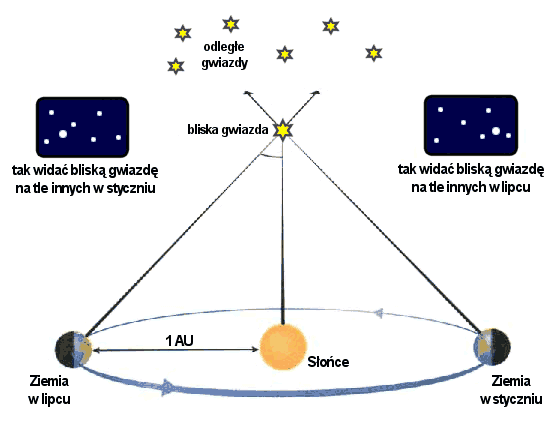 Friedrich Bessel w 1838 mierzy paralaksę gwiazdy 61 Cygni







Kolejnego pomiaru  dokonał Thomas Henderson.  Zmierzył odległość α Cen
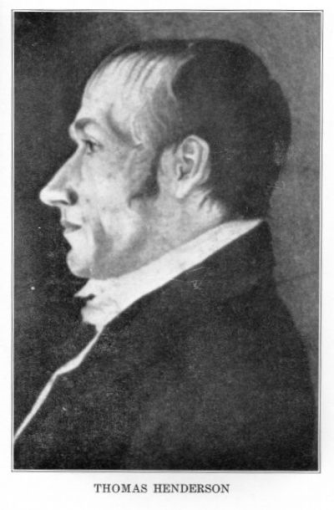 Paralaksa heliocentryczna
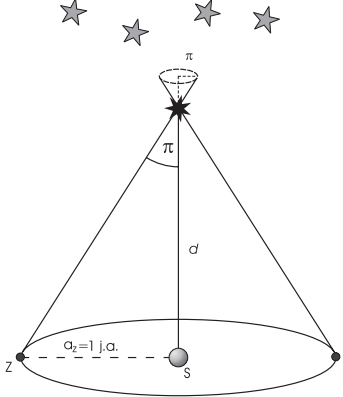 D[pc] = 1/π″
to mierzymy
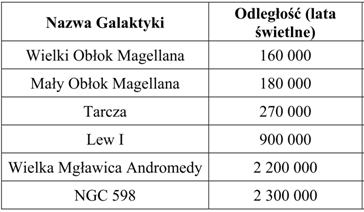 nieznana odległość
wyznacz paralaksy tych obiektów
to znamy
Paralaksa - Hipparcos
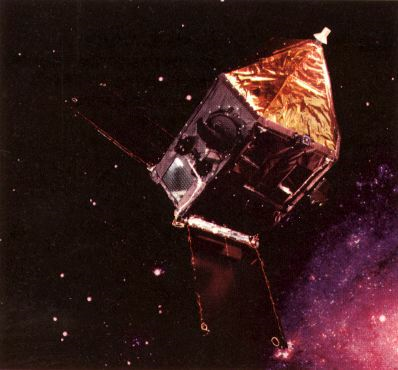 High Precision Parallax Collecting Satellite

Wystrzelony 8 sierpnia 1989 r.

Dwa katalogi z obserwacjami:

1. Hipparcos – pomiary położeń (dokładność 1 milisekundy kątowej) i jasności (dokładność 2%)
dla 118 tys. gwiazd

2. Tycho – pozycje (z dokładnością 20-30 milisekund
kątowych) i jasności (dokładność 6%) dla ponad 
miliona gwiazd
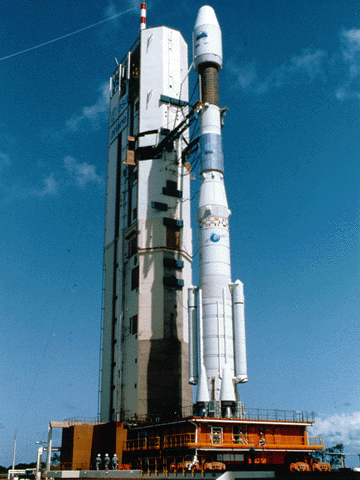 Paralaksa - dokładność
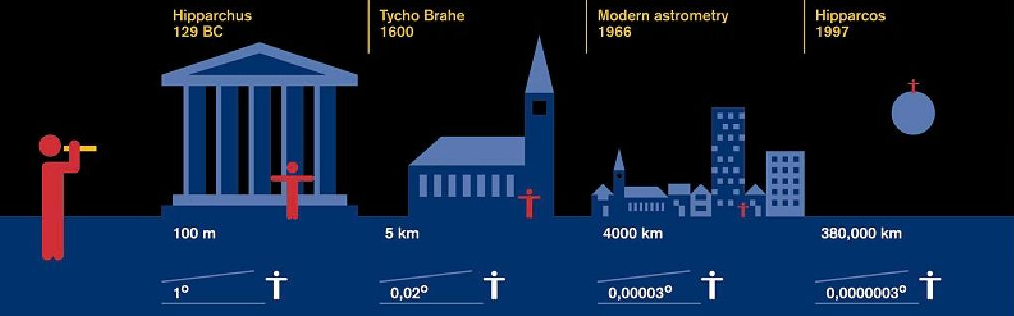 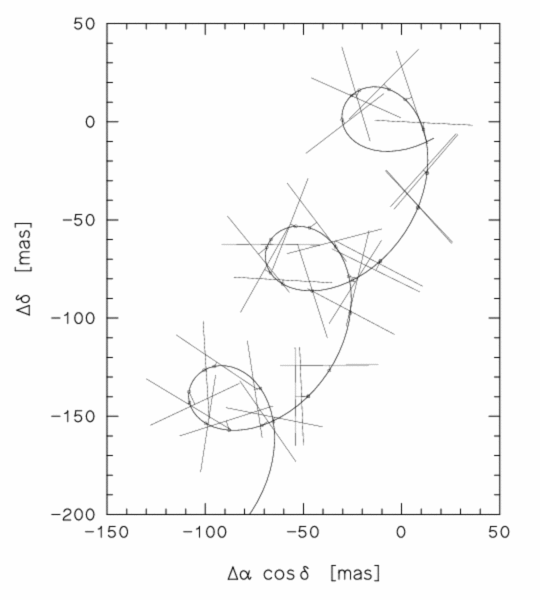 Wyznaczono paralaksy dla około 7 tys. gwiazd do 
odległości 500 lat świetlnych

W niektórych przypadkach okazało się, że pomiary 
są obarczone (w niektórych obszarach nieba) błędem 
na poziomie 1 sekundy kątowej
Świece standardowe
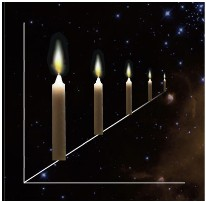 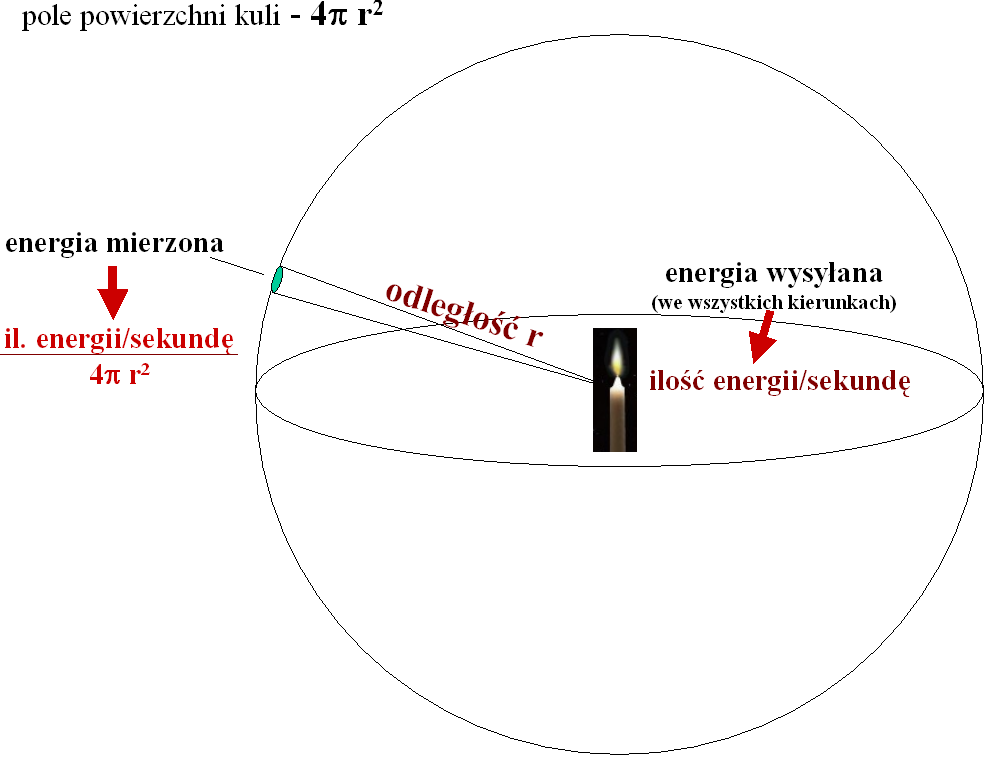 Na podstawie obserwacji obiektu o znanej jasności wyznaczamy odległość do niego

Rolę świec standardowych spełniają między innymi gwiazdy zmienne (pulsujące) 
i supernowe typu Ia 

Jeżeli świecą standardową jest bardzo jasny obiekt, to możemy wyznaczyć naprawdę 
dużeodległości
Ilość energii produkowanej w Słońcu
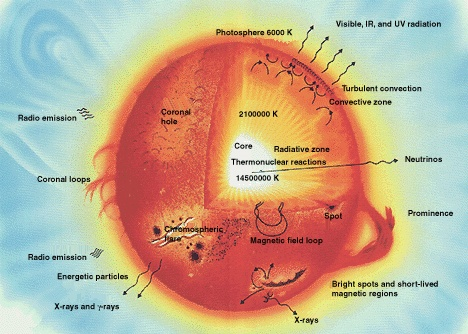 Mierzymy odległość do Słońca i 
wyznaczmy powierzchnię sfery o 
rozmiarze 1 AU

Mierzymy ilość energii docierającej w 
okolice Ziemi w każdej sekundzie 
(~ 1366 W/m2) i mnożymy przez 
powierzchnię wyznaczonej sfery

Ta sama energia opuszcza powierzchnię 
Słońca. Zakładając, że Słońce działa
stabilnie możemy założyć, że jednocześnie
tyle samo jest produkowane wewnątrz

W każdej sekundzie Słońce musi zamienić
600 mln ton wodoru w hel aby 
wyprodukować tak ogromną ilość energii
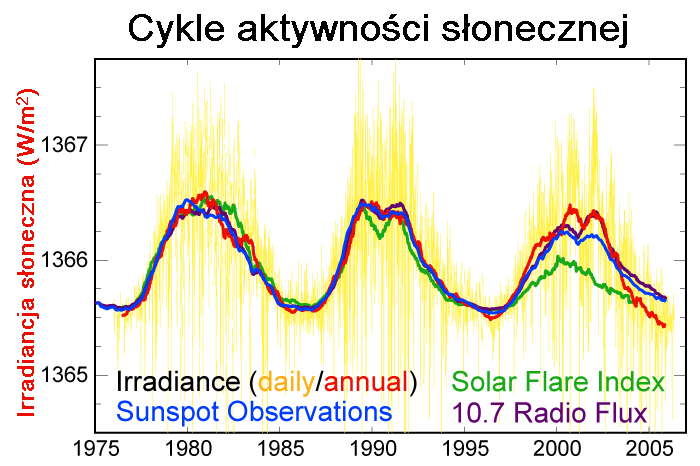 ciśnienie
grawitacja
Krótko o ewolucji gwiazd
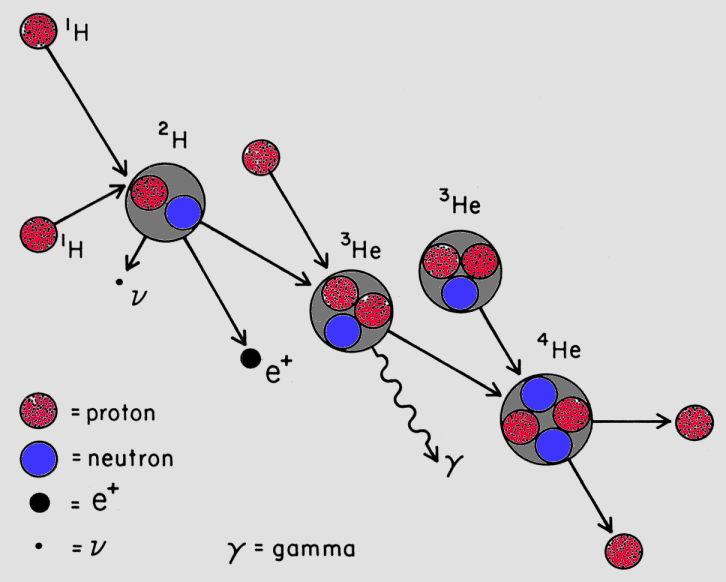 Gwiazda jest w równowadze 
do momentu gdy nie 
zabraknie w jej wnętrzu 
paliwa.

Kiedy skończy się wodór 
rozpoczynają się reakcje palenia helu, a potem 
cięższych pierwiastków

Trwa to do momentu pojawienia się w centrum
dużych ilości żelaza (o tym później)

Na niektórych etapach swojego życia gwiazda
może zacząć pulsować

Niektóre gwiazdy pulsujące spełniają bardzo 
ważną zależność: okres-jasność
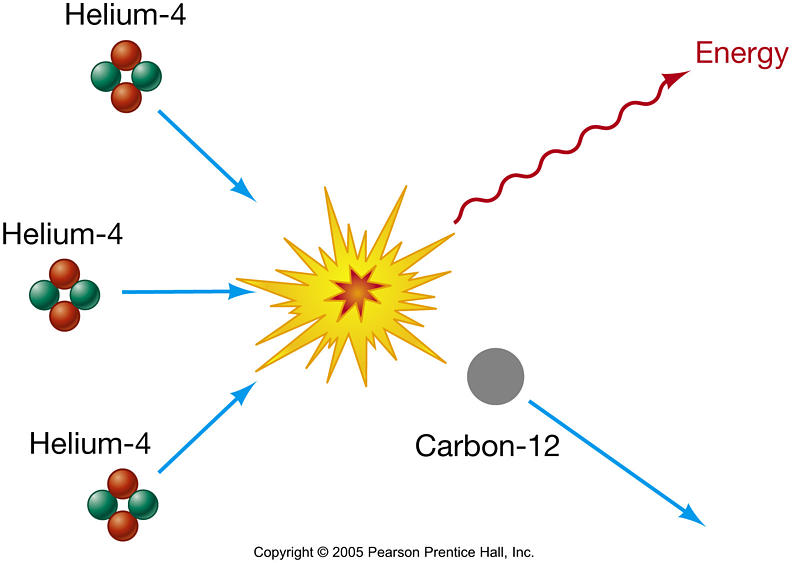 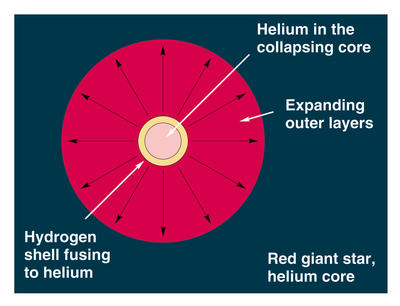 Świece standardowe – zmienne pulsujące
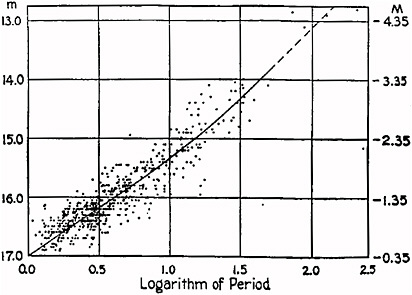 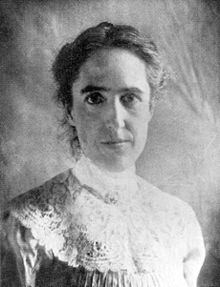 Henrietta Swan Leavitt
4.06.1868 r.- 12.12.1921 r.
Związek jasności absolutnej z okresem zmian blasku
sprawia, że cefeidy są świecami standardowymi
Świece standardowe – zmienne pulsujące
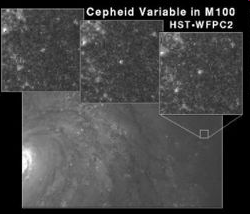 Cefeidy:
nadolbrzymy (widoczne z dużych odległości)
gwiazdy zmienne pulsujące
okres zmian jasności: od 1 do 150 dni.
amplituda zmian jasności: od 0,1 do 2 mag
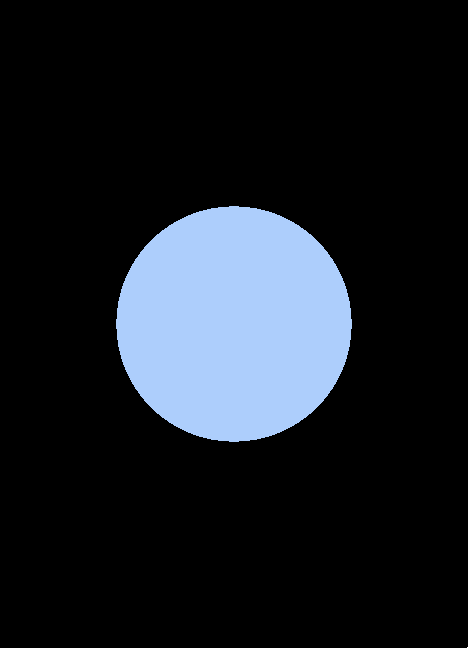 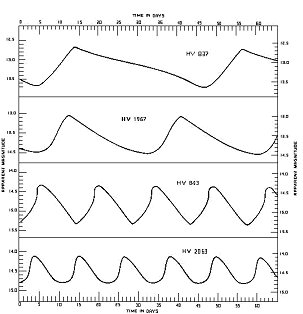 Świece standardowe – zmienne pulsujące
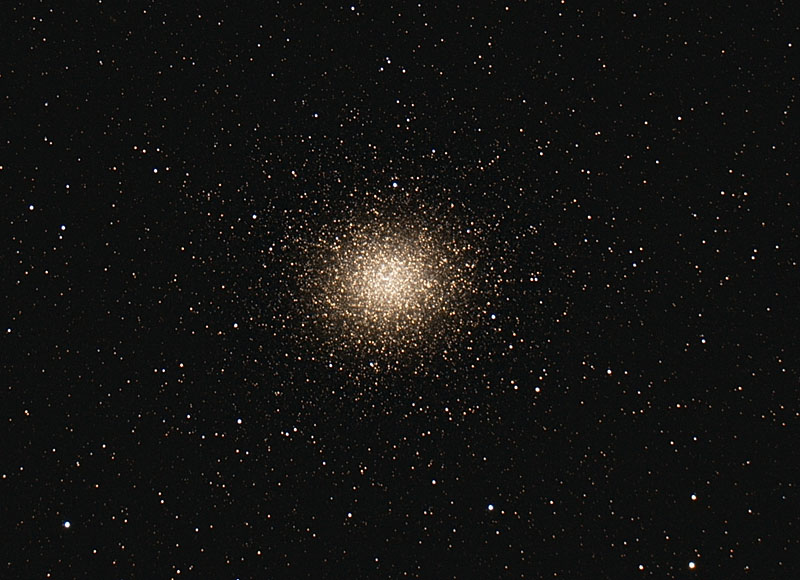 RR Lyrae
gwiazdy pulsujące,
 podobne do cefeid, ale mają mniejsze 	rozmiary i krótsze okresy pulsacji,
 wykorzystywane do wyznaczania 	odległości do gromad kulistych
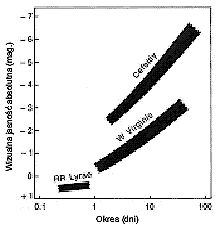 W Virginis
gwiazdy pulsujące,
podobne do cefeid (cefeidy typu II),
obserwuje się je w gromadach kulistych,
Końcowe etapy życia gwiazd – małe masy
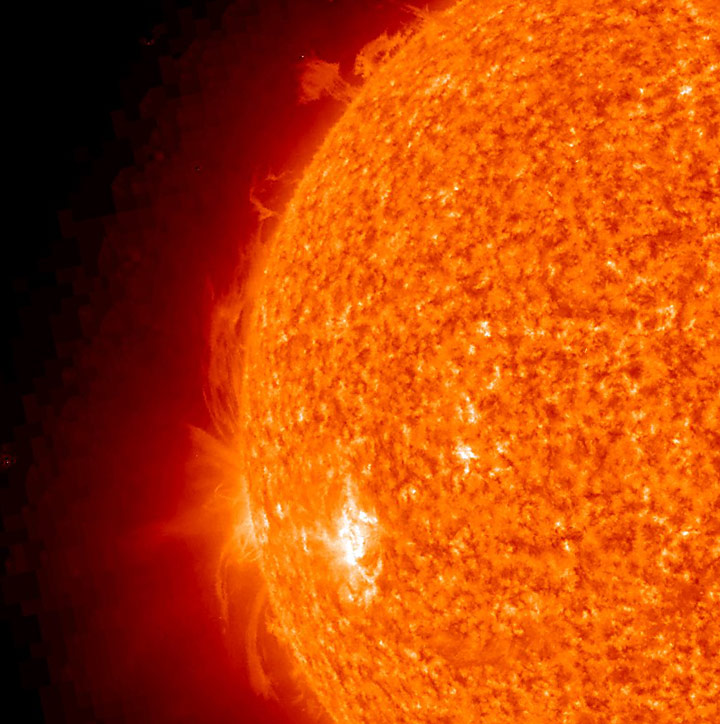 Gwiazdy o masie:

0,4 M < M < 1.5 M

Typowym przykładem jest nasze Słońce 

Po wypaleniu wodoru we wnętrzu gwiazda kurczy się i rozgrzewa w centrum do temperatury ponad
100 milionów kelwinów – zaczynają się 
reakcje syntezy węgla
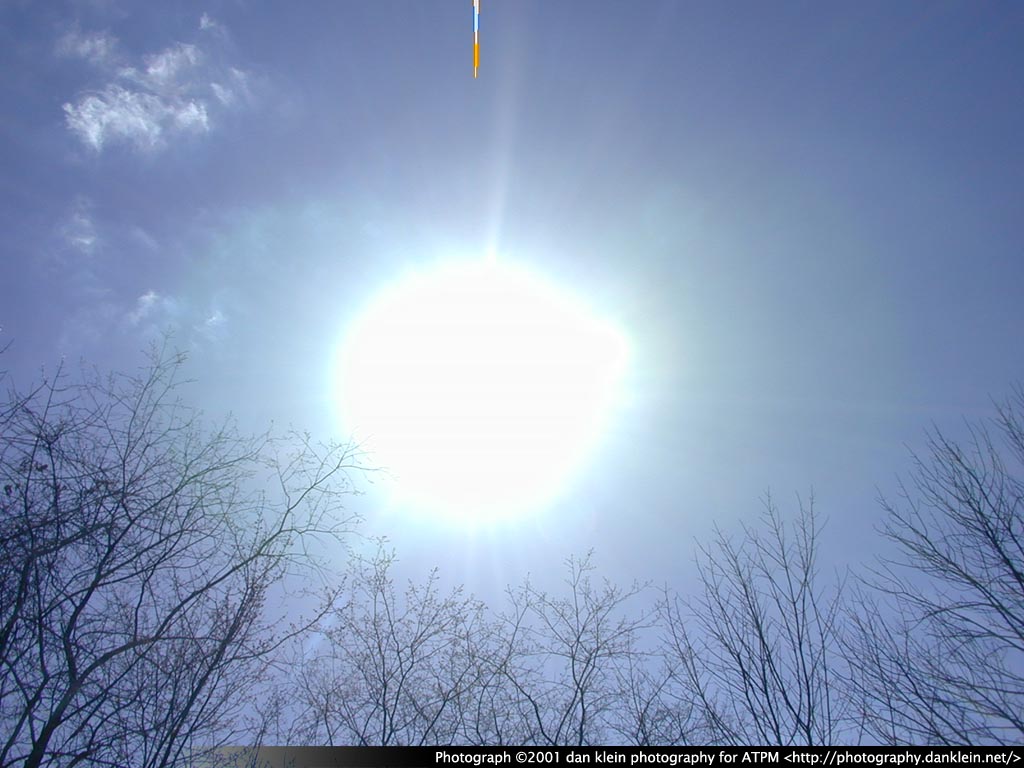 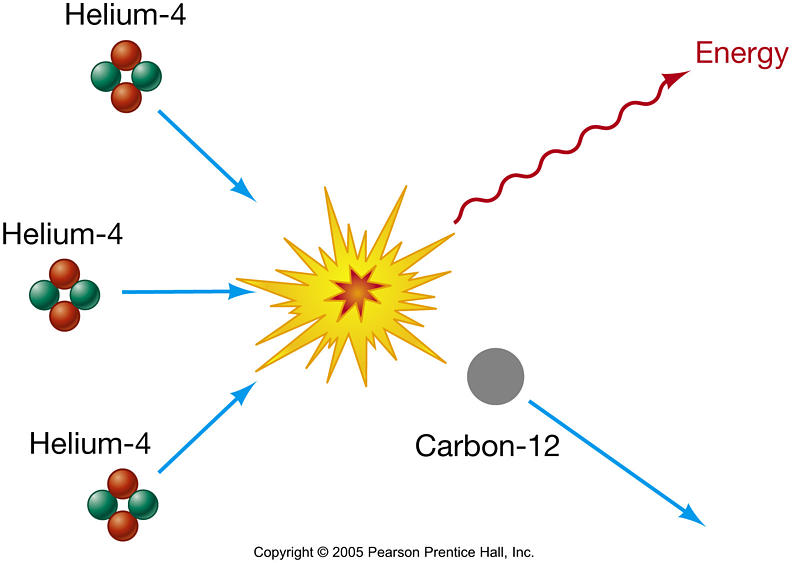 Końcowe etapy życia gwiazd – małe masy
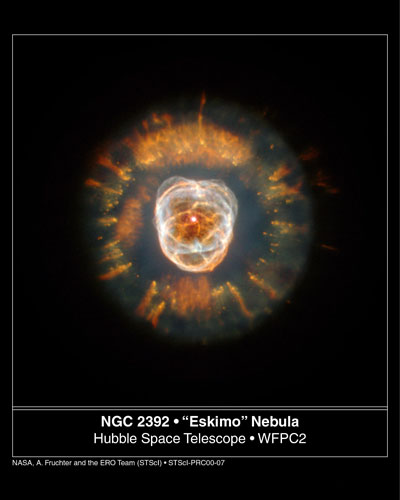 W pewnym momencie kończy się 
hel i zapadanie jądra trwa aż do 
etapu białego karła. 

Biały karzeł jest jądrem gwiazdy, które
ma ogromną temperaturę i wielką 
gęstość. 

Zewnętrzne warstwy oddalają się od 
jądra i w pewnym momencie rozświetlają 
dzięki promieniowaniu ultrafioletowemu 
pochodzącemu od gorącego białego 
karła – obserwujemy tzw. mgławice
planetarne.
Końcowe etapy życia gwiazd – duże masy
Początkowo ewoluują podobnie jak gwiazdy o mniejszych gwiazdach

Po wypaleniu wodoru i helu gwiazda ma na tyle dużą masę, że po zapadnięciu się jadra  temperatura może wzrosnąć do wartości umożliwiającej zapalenie węgla i przemianę w neon, następnie (po kolejnym zapadaniu) 
neon przemienia się w tlen, tlen w krzem, a krzem w żelazo.

Gwiazda przechodzi etap, w którym 
przypomina cebulę. W różnych jej 
warstwach spalane są różne pierwiastki
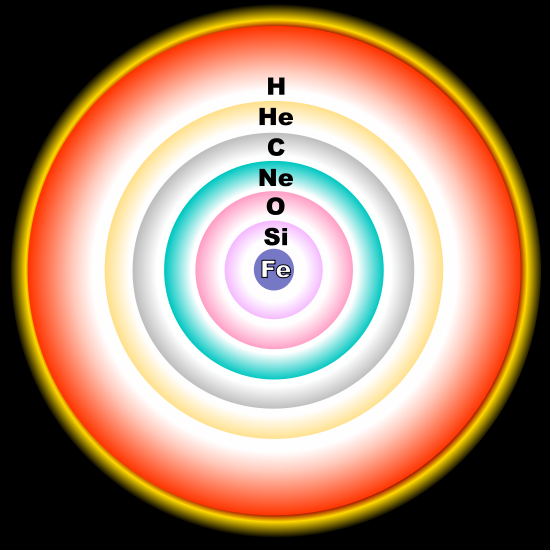 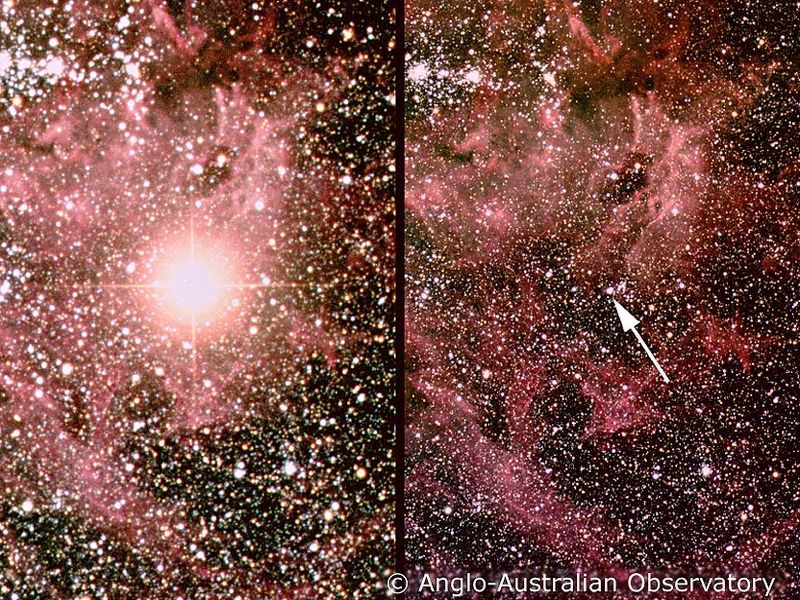 Wybuch supernowej 1987 w LMC
Końcowe etapy życia gwiazd – duże masy
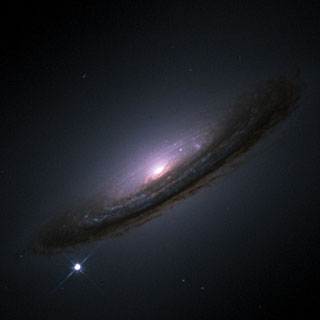 Dalsza ewolucja zależy od tego jak masywne 
jest jądro.

Jeżeli jego masa nie przekracza 1.4 M to 
gwiazda kończy jako biały karzeł.

Gdy masa jądra jest większa to jego 
kurczenie nie jest zatrzymywane przez 
degenerację materii i kurczenie trwa aż 
do momentu gdy elektrony zostaną 
„wciśnięte” w jądra atomów żelaza.

W wyniku tego powstaje gwiazda zbudowana
z samych neutronów – gwiazda neutronowa.

Podczas tego procesu obserwuje się wybuch
supernowej
Końcowe etapy życia gwiazd – duże masy
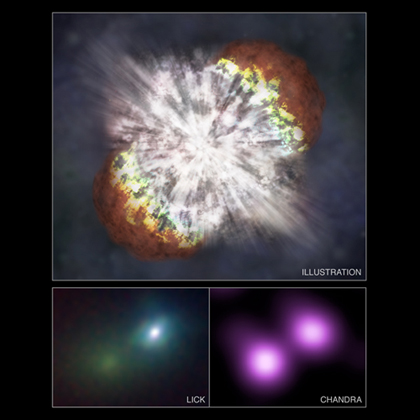 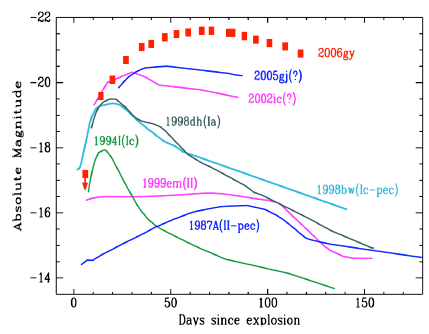 Jasność supernowych w maksimum jest różna i zależy od wielu czynników – nie nadają
się na świece standardowe. Jest jeden wyjątek – supernowe typu Ia
Biały karzeł a gwiazda neutronowa
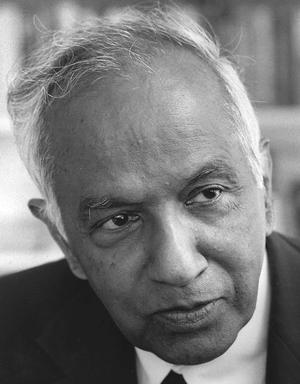 Górny limit na masę białego karła: ~ 1.4 M
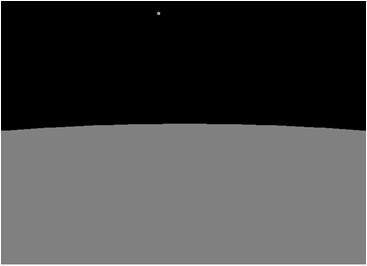 gwiazda neutronowa (6 km)
biały karzeł (10000 km)
19.10.1910 r. – 21.08.1995 r.
Ewolucja w układzie podwójnym
Gwiazdy stosunkowo rzadko żyją 
samotnie

W odpowiednio ciasnych układach 
podwójnych ewolucja może przebiegać 
nieco inaczej

Przyczyną jest masa przepływająca
między składnikami

W końcowym etapie życia biały karzeł 
dostaje dodatkową masę, która powoduje przekroczenie masy Chadrasekhara

Eksplodujące w ten sposób gwiazdy
mają zawsze taką samą masę.

Są też bardzo jasne – doskonałe 
świece standardowe (dają pomiary
odległości około 500 razy większe niż 
w przypadku cefeid)
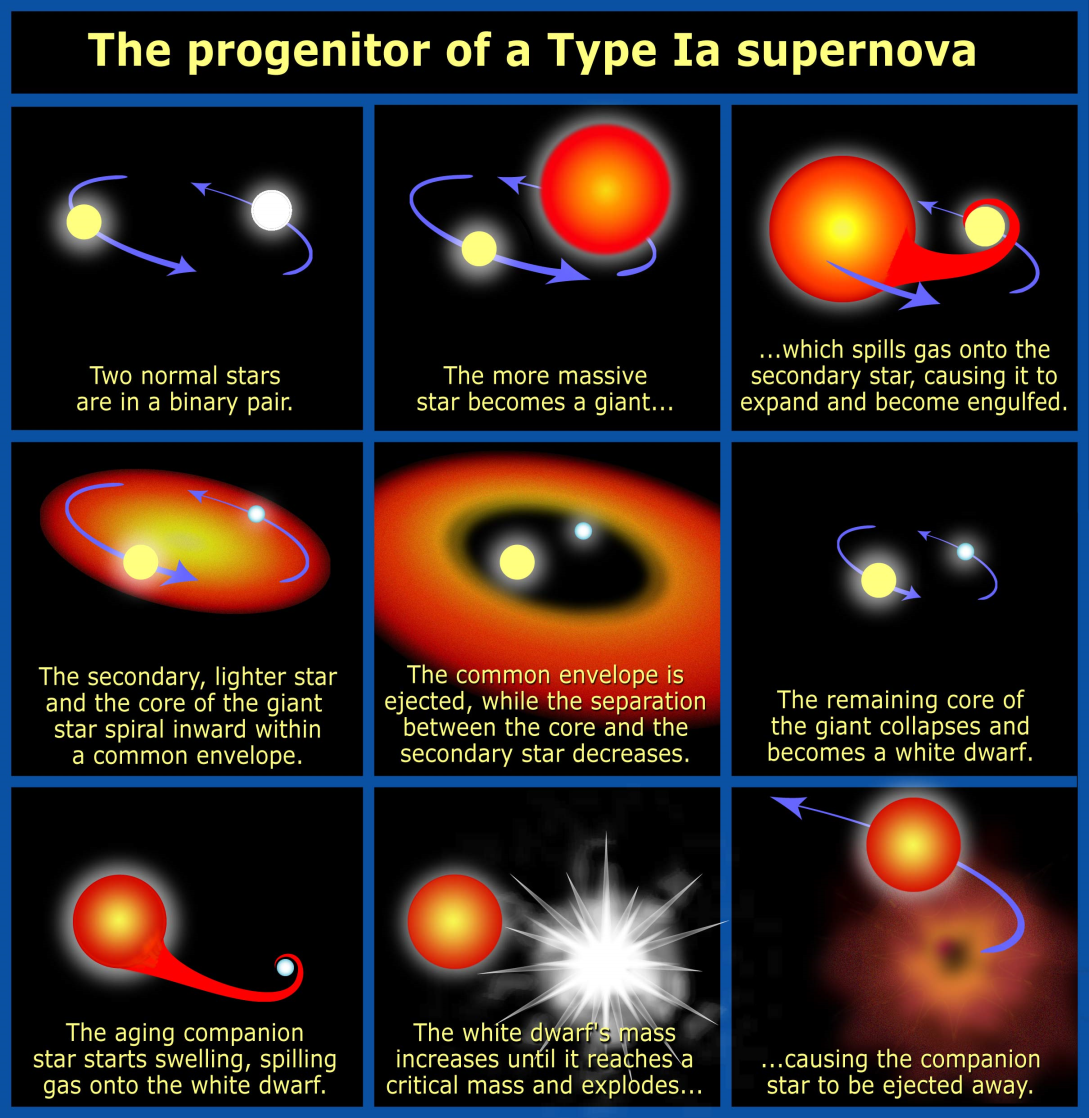 Pręty miernicze
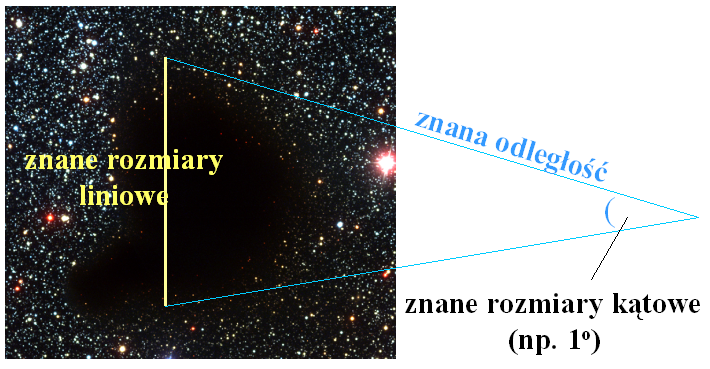 Szukamy obiektów o znanych, 
charakterystycznych rozmiarach
liniowych
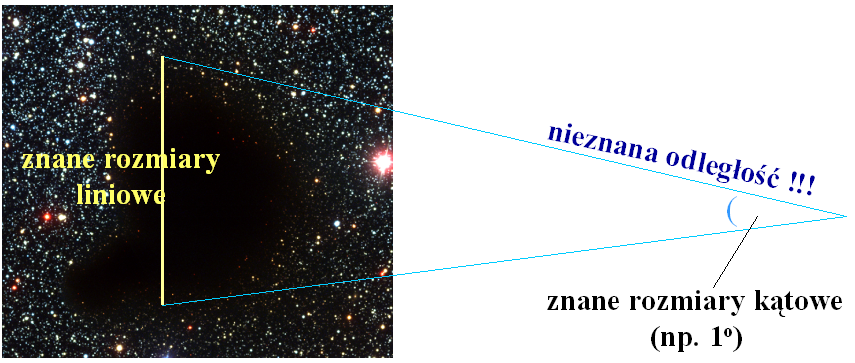 Pomiar rozmiaru kątowego 
pozwala wyznaczyć odległość
Ta metoda pozwala wyznaczyć
odległości rzędu 200 Mpc
Odległości kosmologiczne
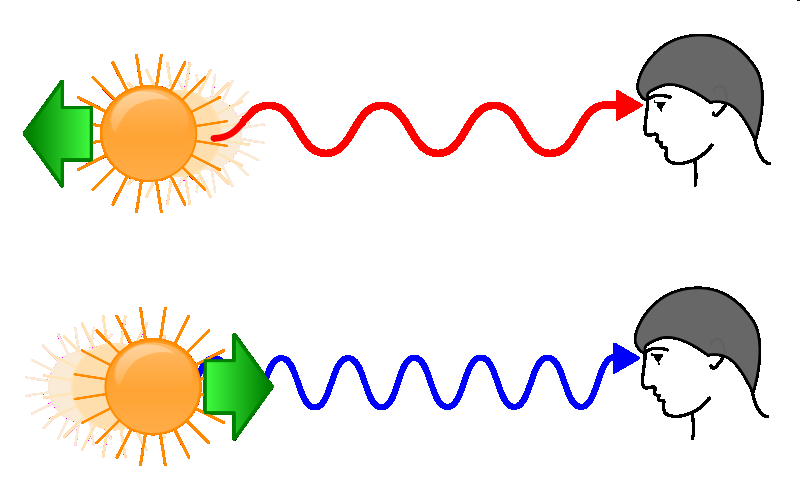 Efekt Dopplera związany jest z 
ruchem źródła lub/i obserwatora

Obserwowane jest przesuniecie ku 
długofalowej (oddalanie) lub
krótkofalowej (zbliżanie) części widma

W przypadku odległości kosmologicznych
poczerwienienie jest związane z ekspansją
Wszechświata
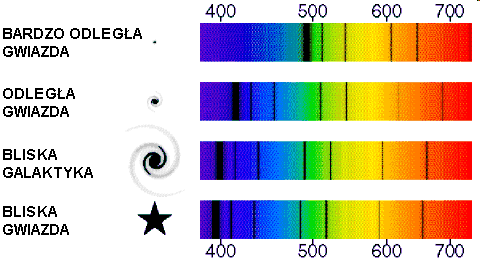 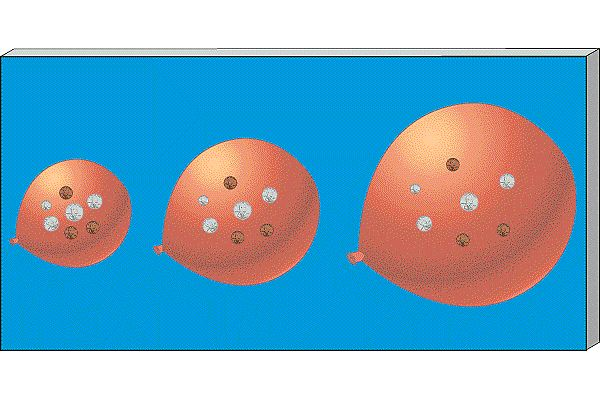 Odległości kosmologiczne
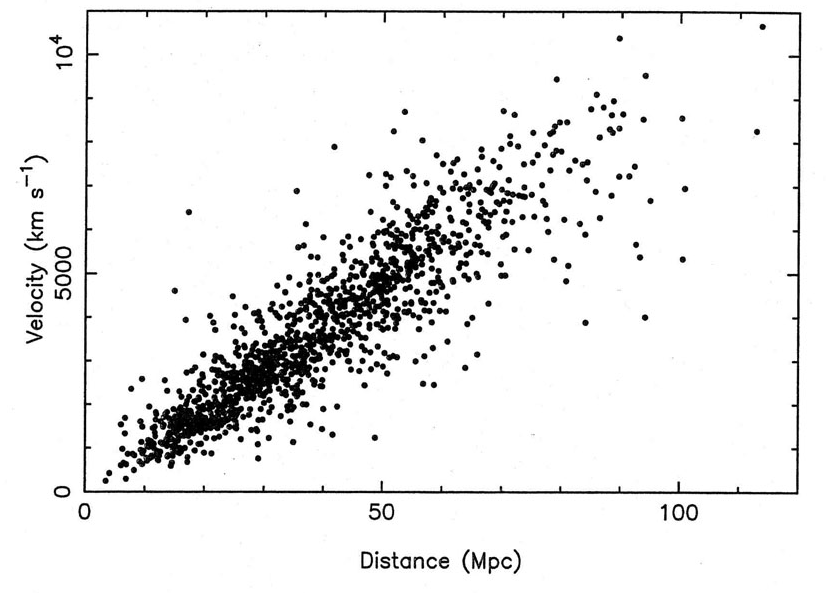 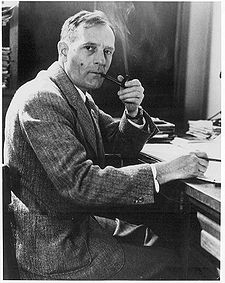 Im dalsza galaktyka tym większa prędkość
oddalania sięod nas
Edwin Hubble 
(20.11.1889 r. – 28.09.1953 r.)
Mierzymy odległości w całym widzialnym Wszechświecie
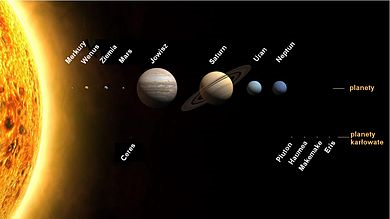 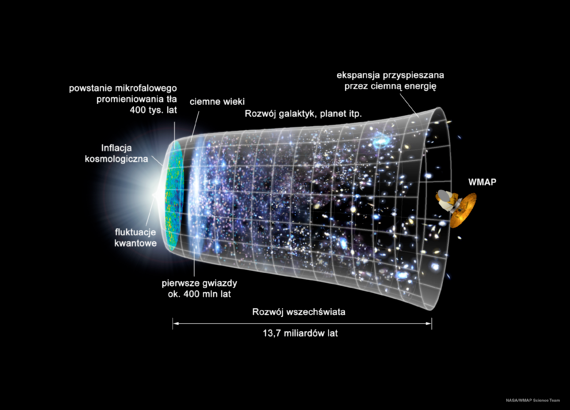 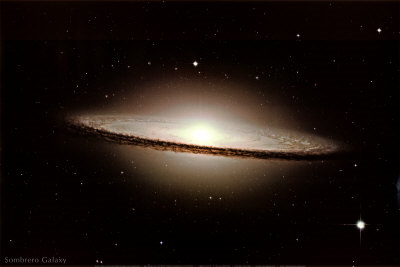